Figure 3. Structure of the organ of Corti in Tecta mutants. Toluidine blue stained sections from the basal coil (∼35 ...
Hum Mol Genet, Volume 23, Issue 10, 15 May 2014, Pages 2551–2568, https://doi.org/10.1093/hmg/ddt646
The content of this slide may be subject to copyright: please see the slide notes for details.
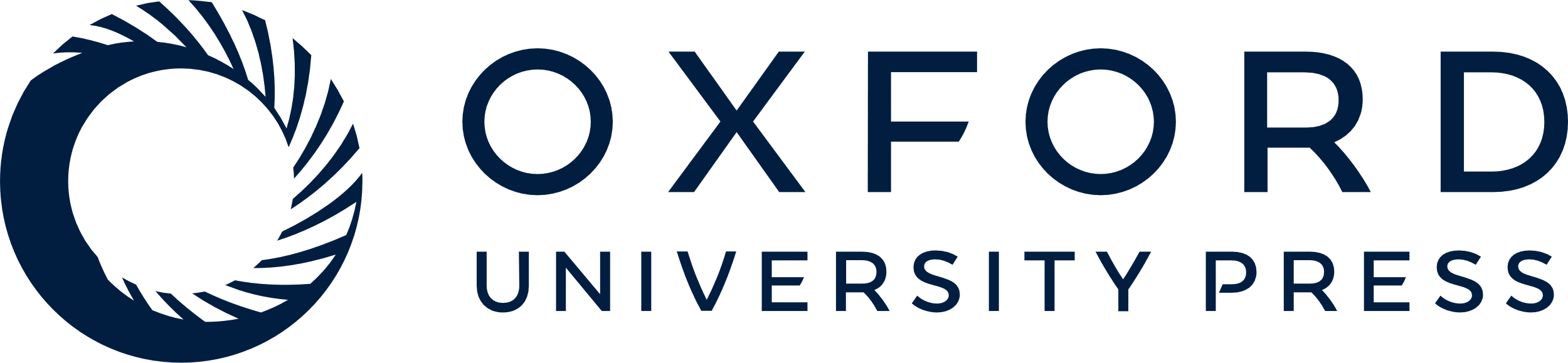 [Speaker Notes: Figure 3. Structure of the organ of Corti in Tecta mutants. Toluidine blue stained sections from the basal coil (∼35 kHz region) of the organ of Corti of wild type and Tecta mutants at early (A–D, P21–P32) and late (E–H, 6–11 months) ages. (A P21, E 11 months) Wild type shows the characteristic tectorial membrane profile with attachment to spiral limbus (SL) and extension over the spiral sulcus (SS) to the hair cells (arrowhead points to IHC, arrows point to OHCs). A prominent Hensen's stripe (HS) is seen in close proximity to the IHC bundle and a marginal band (MB) covers the lateral edge of the tectorial membrane. (B P23, F 11 months) TectaC1619S/+ mutant showing distorted cross-sectional profile of the tectorial membrane, with reduced limbal attachment, less distinct Hensen's stripe and fragmented marginal band. (C P21, G 6 months) TectaL1820F,G1824D/+ and (D P32, H 8 months) TectaC1837G/+. Both ZP domain mutants display a tectorial membrane with a ‘hump-backed’ cross-sectional profile, much reduced limbal attachment, a displaced marginal band and detached, malformed Hensen's stripe. In addition, Kimura's membrane (KM) appears delaminated and can sometimes be observed as a hook-like extension that curves back along the underside of the tectorial membrane (arrowheads). Collagen fibrils protrude from the upper surface in a region close to the lateral edge of the spiral limbus (arrows). There is not an obvious deterioration in structure as a function of age in any of the three mutants. Scale bar in H = 50 μm and applies to all panels.


Unless provided in the caption above, the following copyright applies to the content of this slide: © The Author 2013. Published by Oxford University Press.This is an Open Access article distributed under the terms of the Creative Commons Attribution License (http://creativecommons.org/licenses/by/3.0/), which permits unrestricted reuse, distribution, and reproduction in any medium, provided the original work is properly cited.]